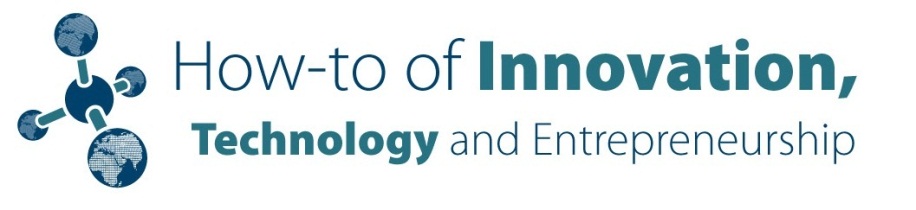 “Catalyzing Innovation: 
From Concepts to Commitments”
Istanbul, Turkey  │  May 26 – 28, 2014
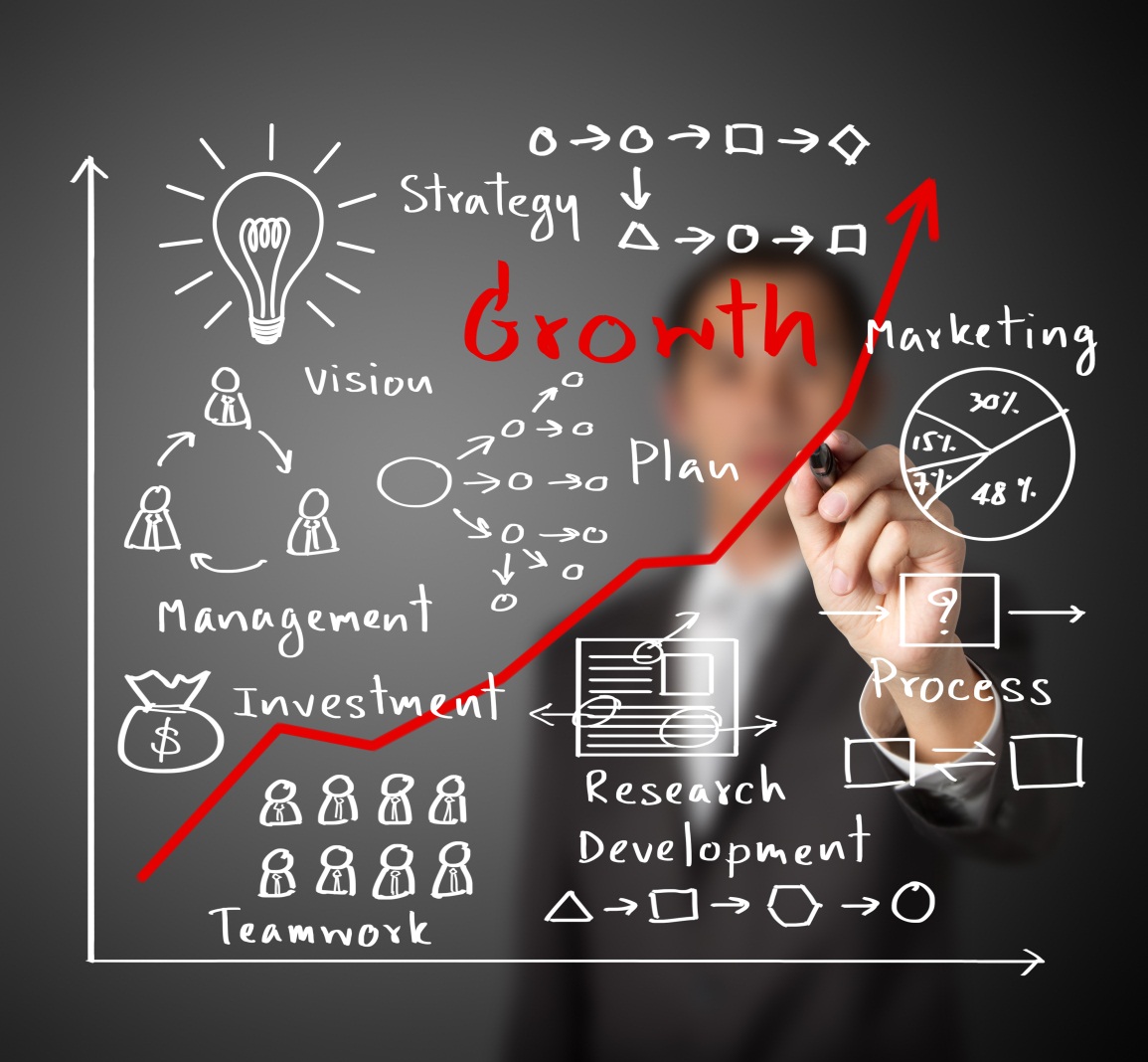 Middle East and North Africa/Europe and Central Asia
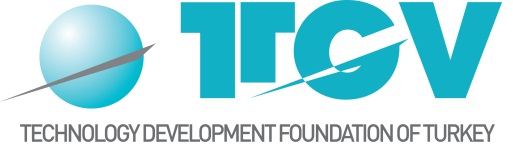 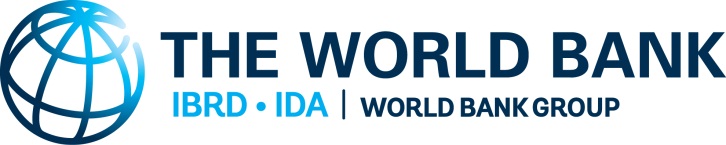 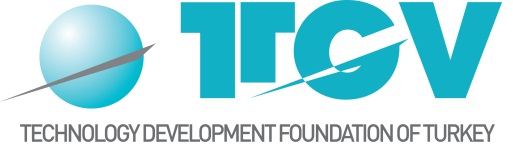 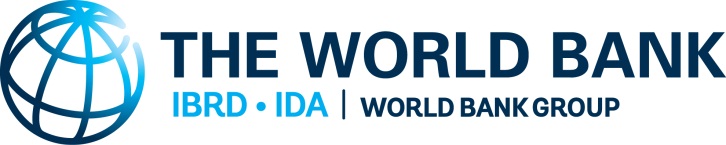